Тренажёр по русскому языку
Автор-составитель Душкина И.Н.
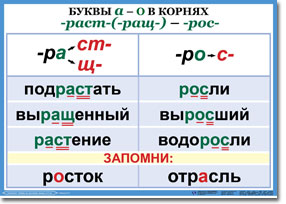 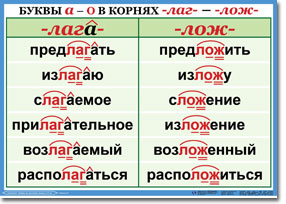 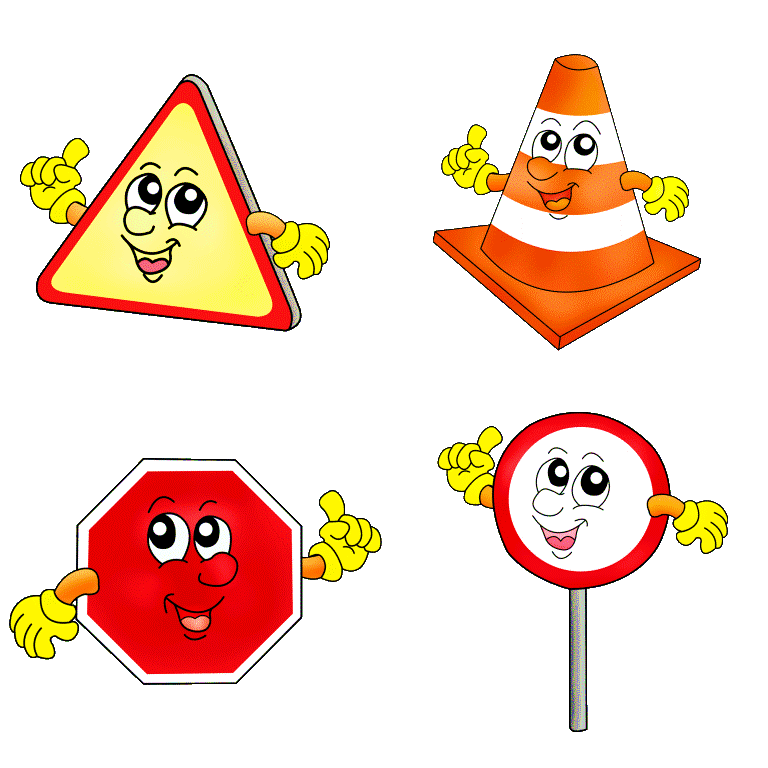 Изл…гать материал параграфа
Излагать материал параграфа
Прикоснуться к руке
Прик…снуться к руке
Подробное изложение
Подробное изл…жение
Садовое р…стение
Садовое растение
Город Ростов (искл.)
Город Р…стов
Морские водор…сли
Морские водоросли